Scire Voloの会(2025年)教皇フランシスコの思想 ”one reality”という言葉に込めたフランシスコ教皇の思いを探る
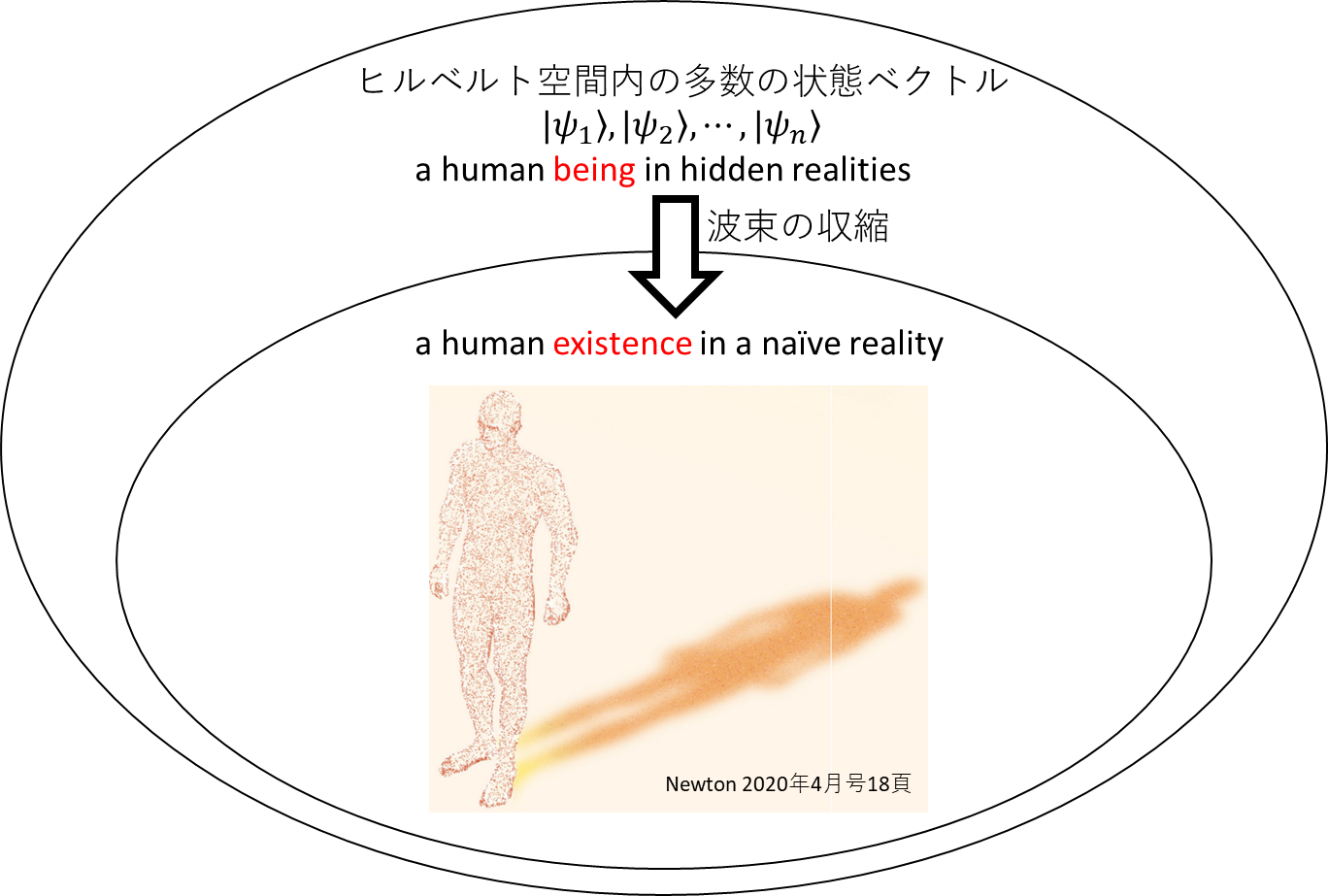 2025年第一回　3月15日：Dilexit Nos 1. – 10. ペルソナの中心、それは愛、即ち、全ての他者を一つにできるone realityをその究極とする愛　 
2025年第二回　5月17日：Dilexit Nos 11. – 20. 
2025年第三回　7月19日：
2025年第四回　9月20日：
2025年第五回   11月15日：
our heartでa realityを掴む。そうすれば... 
必然的に私達は、心に備わった愛のcapabilityへと導かれてゆく。
2025.05.17＠ZOOM
半訳 rev1f by 齋藤旬
1
私達は一つの心を持つ。即ち、この形而下界で他の様々な心と共存出来る一つの心を持つ。
2
I am my heart. 「私の形而上存在は、私の心」あるいは「私の心が、私の形而上存在」
3
「心」という言葉は、our person [訳註12]の最深部の核心を呼び起こし、私達の自己が在（あ）るのは、単に隔絶された一面の下においてではなくour integrity [訳註13]の下においてなのだ、との理解をこの形而下界において可能にしてくれる
4
our heartでa realityを掴（つか）む[訳註14]。そうすれば...、必然的に私達は、心に備わった愛のcapabilityへと導かれていきます。
5
each personの心の中には或る神秘的な結合が形而上存在しています。即ち、自己認識と他者へのopenness [訳註16]とを繋ぐ神秘的な結合、換言すると...、
6
ペルソナとしての私達の歴史は、絶望的なまでに断片化しているように見えるかもしれません。しかし心は、この様なペルソナの歴史を、全てが意味を為すよう調和を与え一体化するcapabilityを持ちます。
7